К нему стремятся все, кто хочет реализовать себя как личность.
Это здорово, когда ты его достиг.
Его сравнивают с вершиной счастья.
Он стоит рядом со словом «удача», и их часто путают.
В него нужно верить.
Чтобы его достичь, обязательно нужно приложить массу усилий.
Это на пути к нему человеку говорят – «Дорогу осилит идущий».
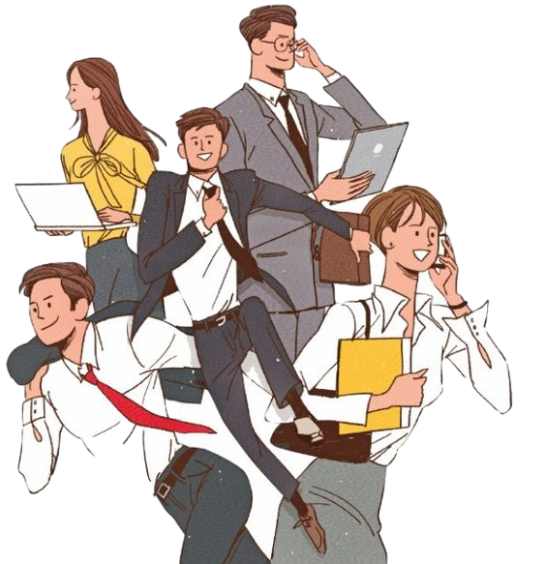 О каком понятии идет речь?
Успешный человек 
Какой он?
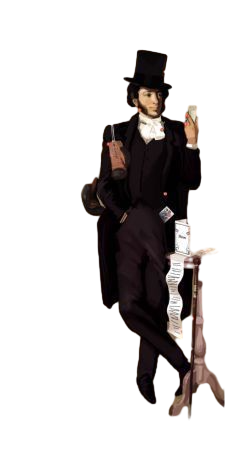 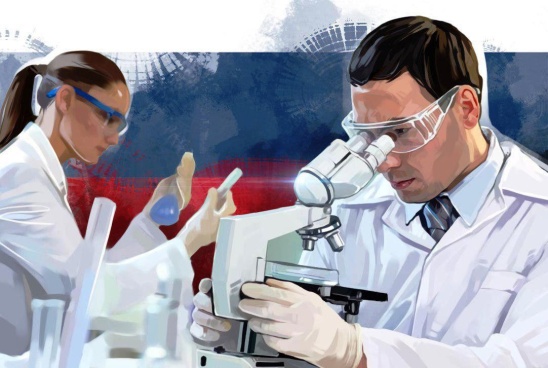 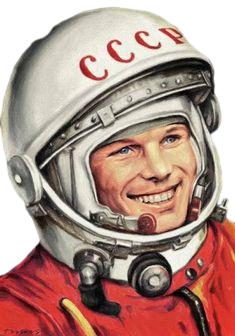 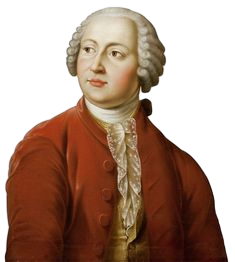 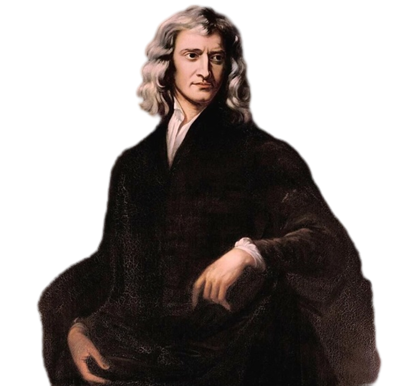 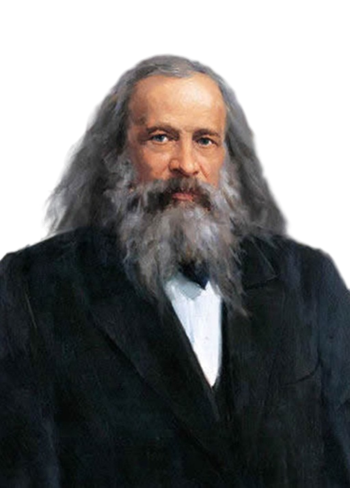 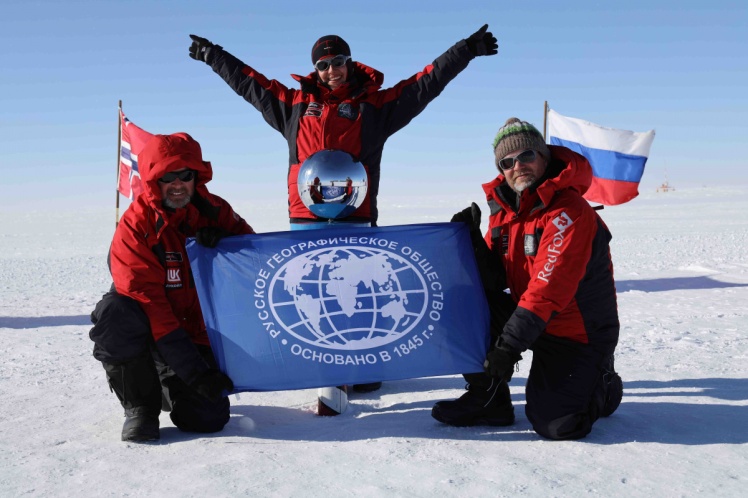 Подберите слова – ассоциации
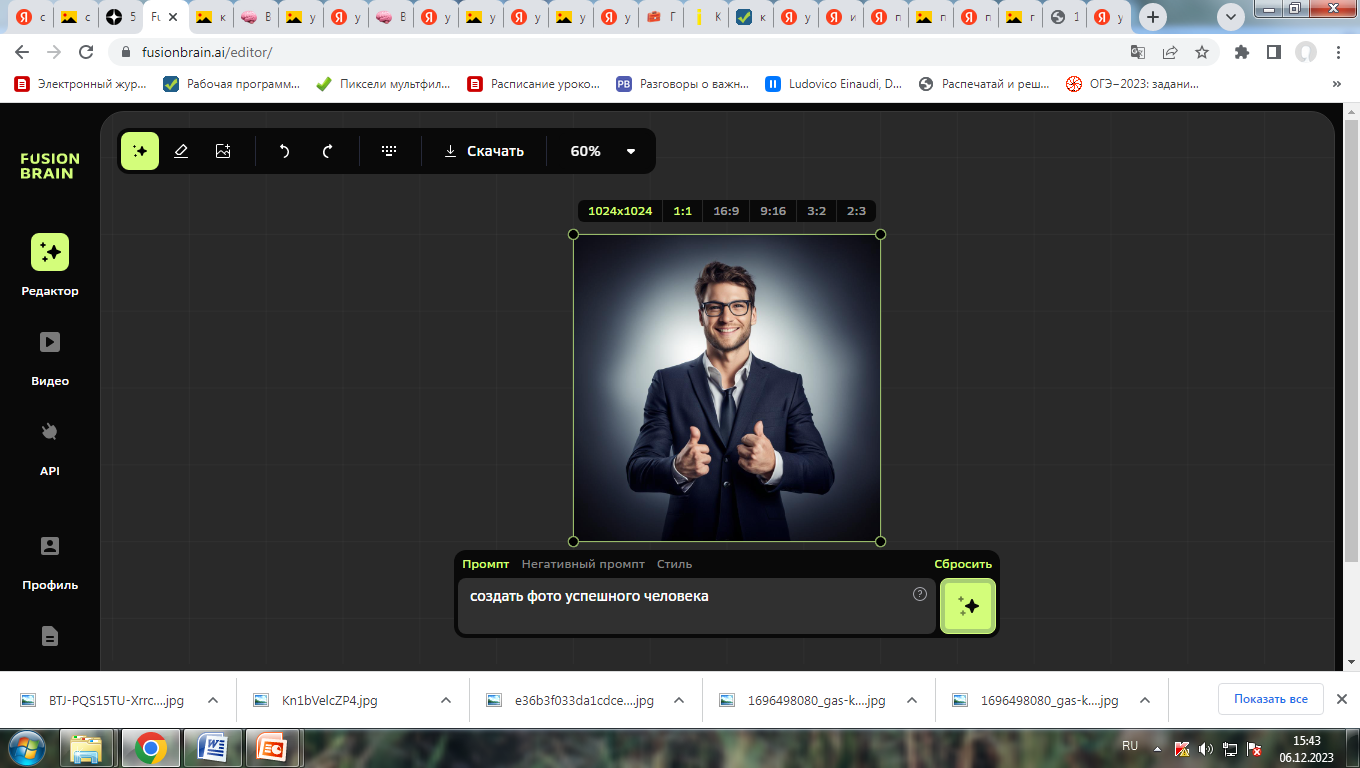 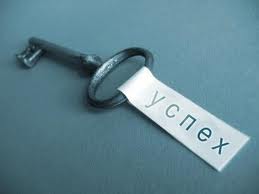 УСПЕШНЫЙ
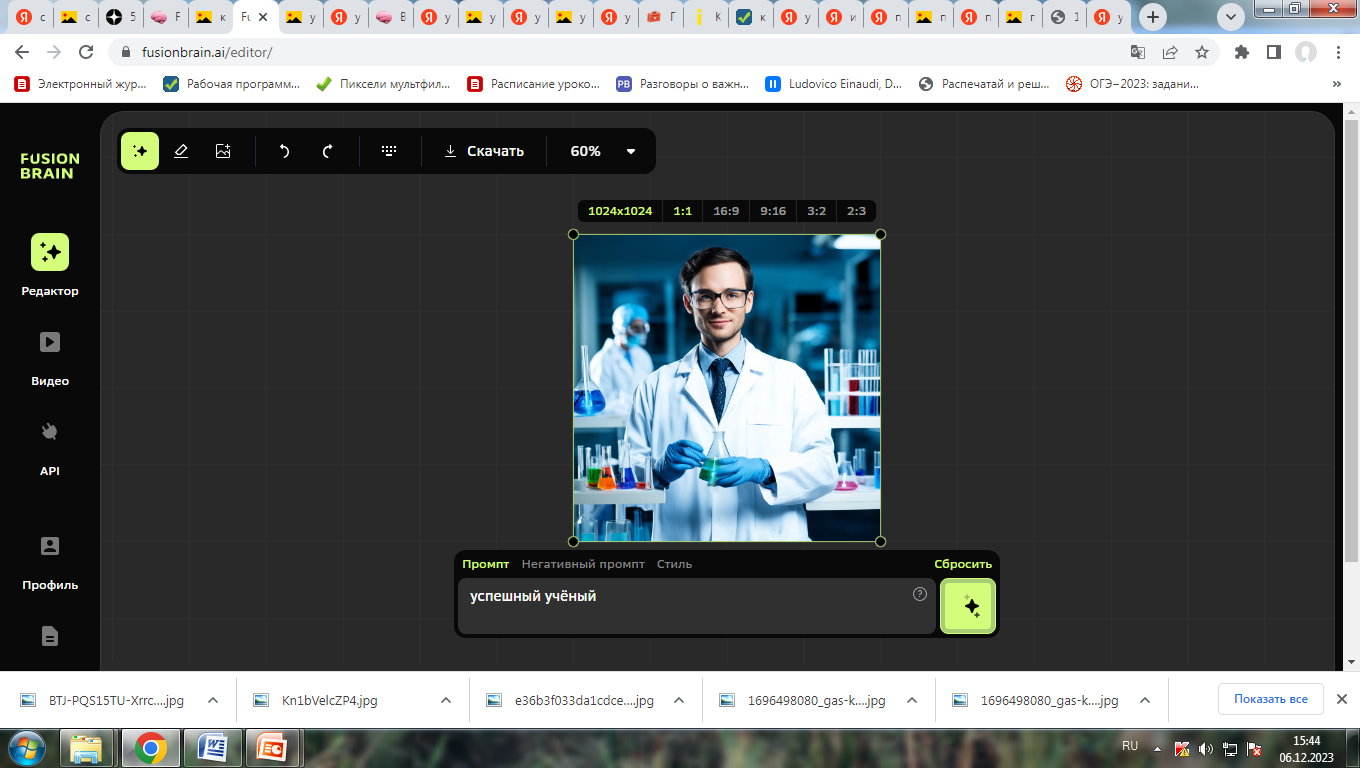 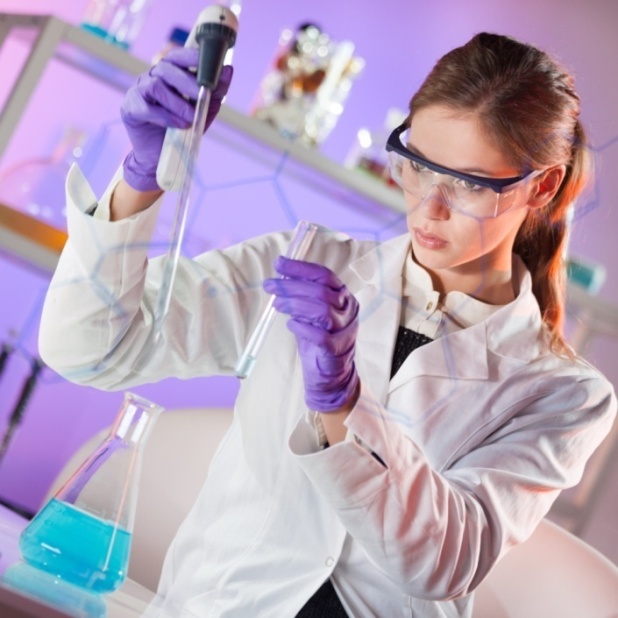 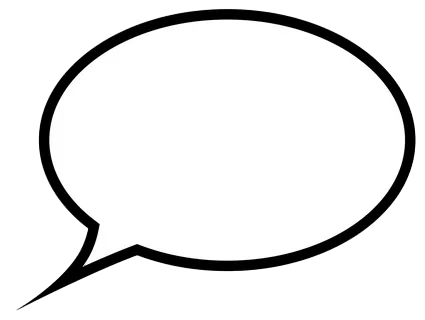 «Успех – это  удача в достижении чего–нибудь»
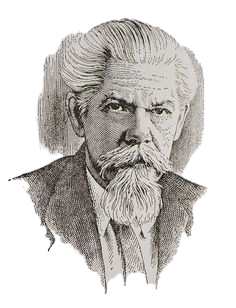 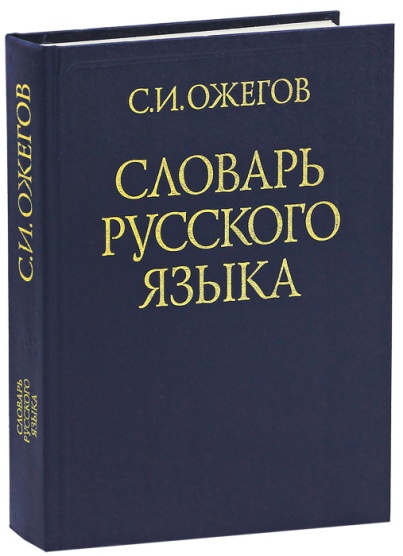 Сергей Иванович Ожегов —доктор филологических наук, профессор
Беседа
Знакомы ли вы с успешными людьми? 
Почему вы решили, что они успешны?
Какие черты характера преобладают в этих людях?
Важно ли быть успешным человеком?
Зачем быть успешным человеком?
Каких людей больше успешных или неуспешных?
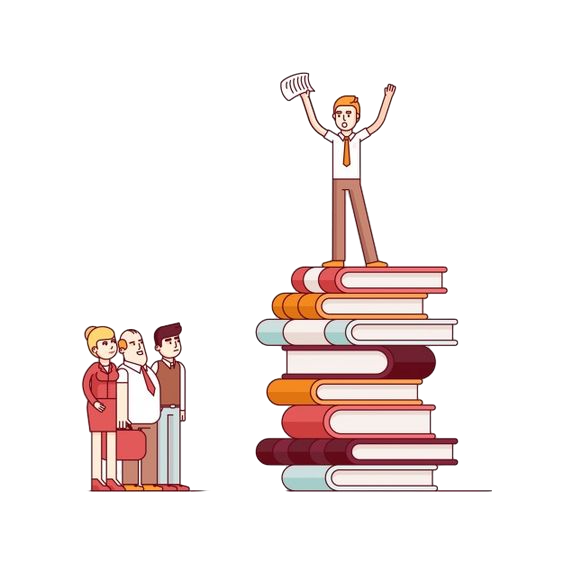 Расскажите о своих успехах
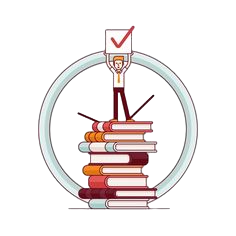 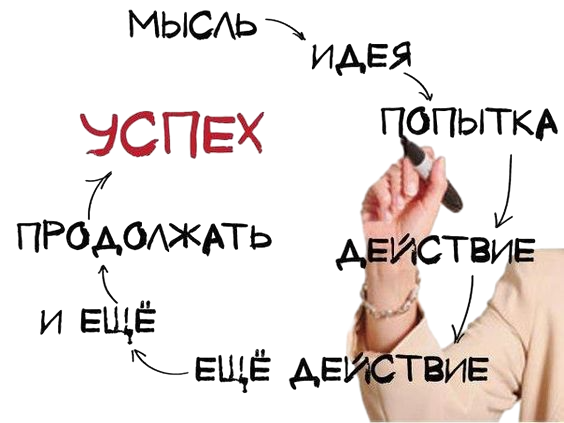 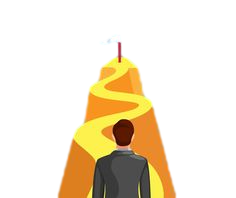 «Успех – это когда тебя любят за то, что ты делаешь»
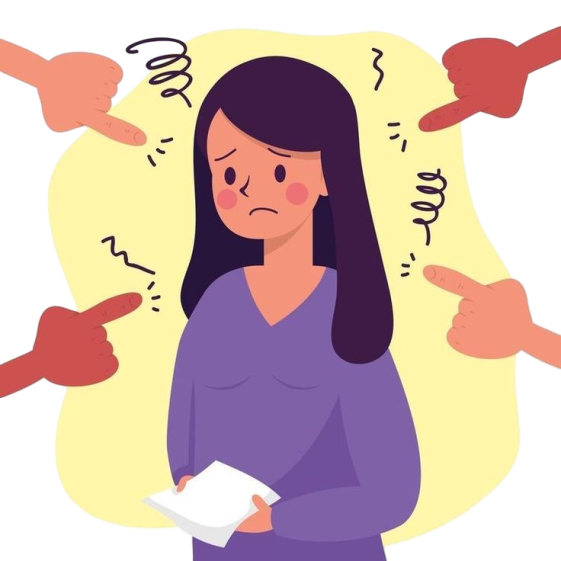 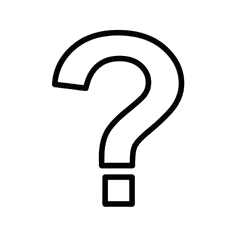 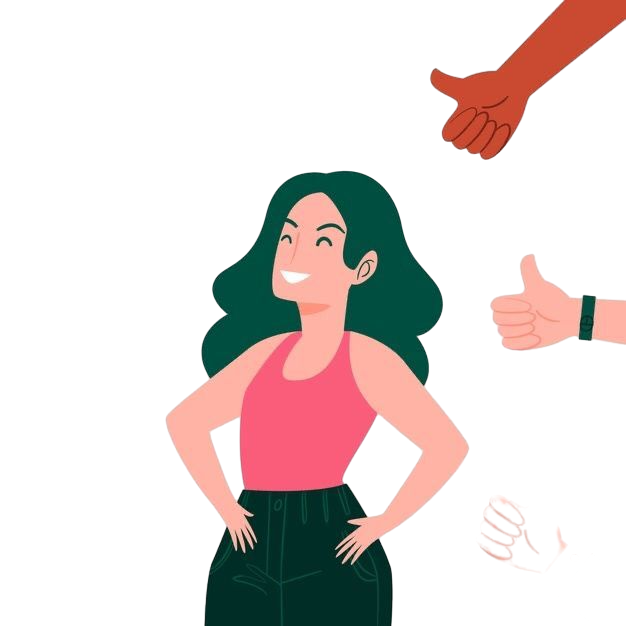 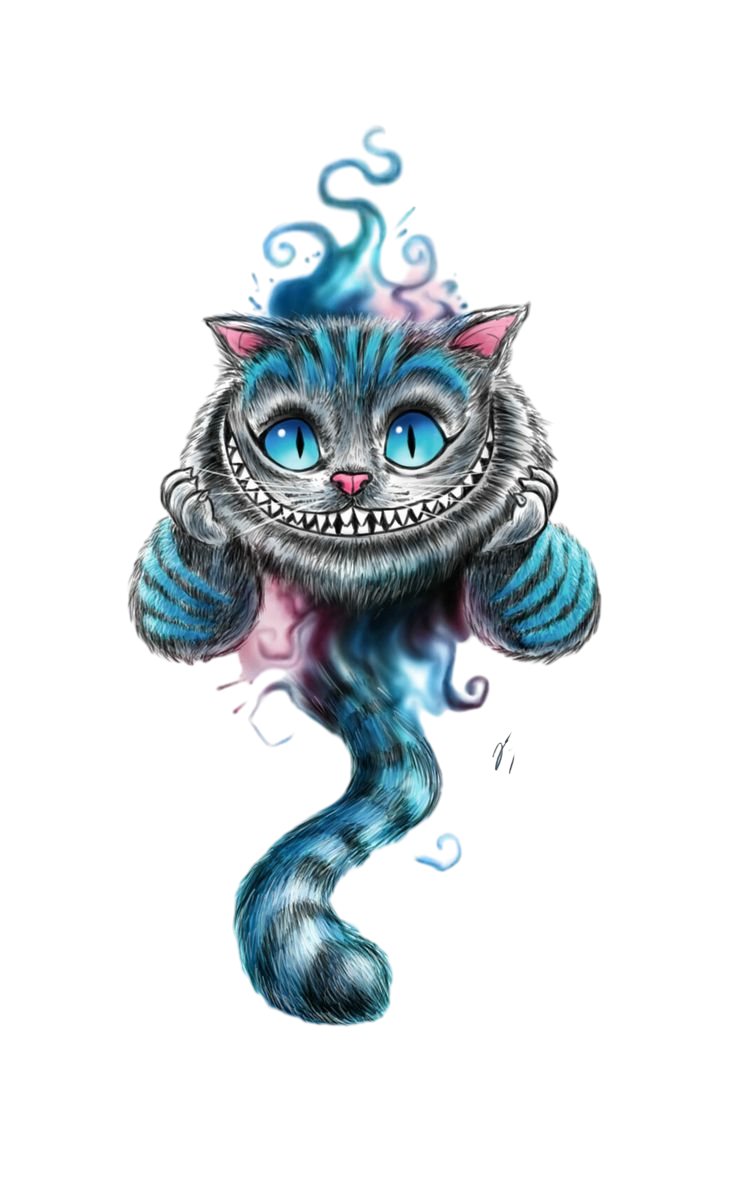 Психологи утверждают, что успешный человек успешен в любом деле. Он должен иметь цель. Правильную постановку цели.
- Скажите, пожалуйста, куда мне отсюда идти?﻿- А куда ты хочешь  попасть? - ответил Кот.﻿- Мне всё равно...- сказала Алиса.﻿- Тогда всё равно, куда и идти, -заметил Кот.
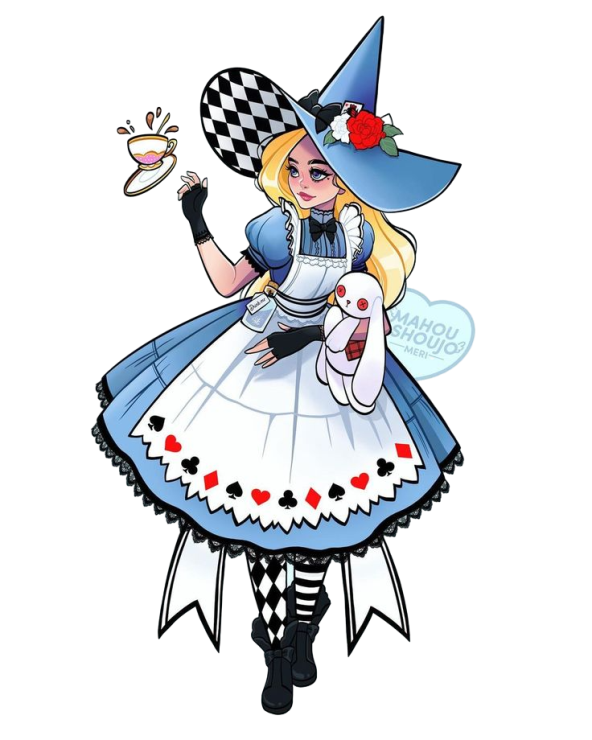 Какие качества помогают стать успешным, а какие мешают?
доброта 
порядочность 
любознательность 
дух соперничества
оптимизм
честность 
озабоченность материальным успехом 
независимость 
способность к творчеству
трудолюбие
целеустремленность
интеллектуальная развитость
послушание 
предприимчивость
уравновешенность 
креативность
недостаток поддержки
храбрость 
равнодушие
наличие собственных убеждений 
организованность 
чувство юмора
эмоциональность 
вера в себя и в свои силы 
профессионализм 
ответственность
неуверенность в себе
искренность
настойчивость
воспитанность
активность
зависть
лицемерие
уверенность
преждевременное разочарование
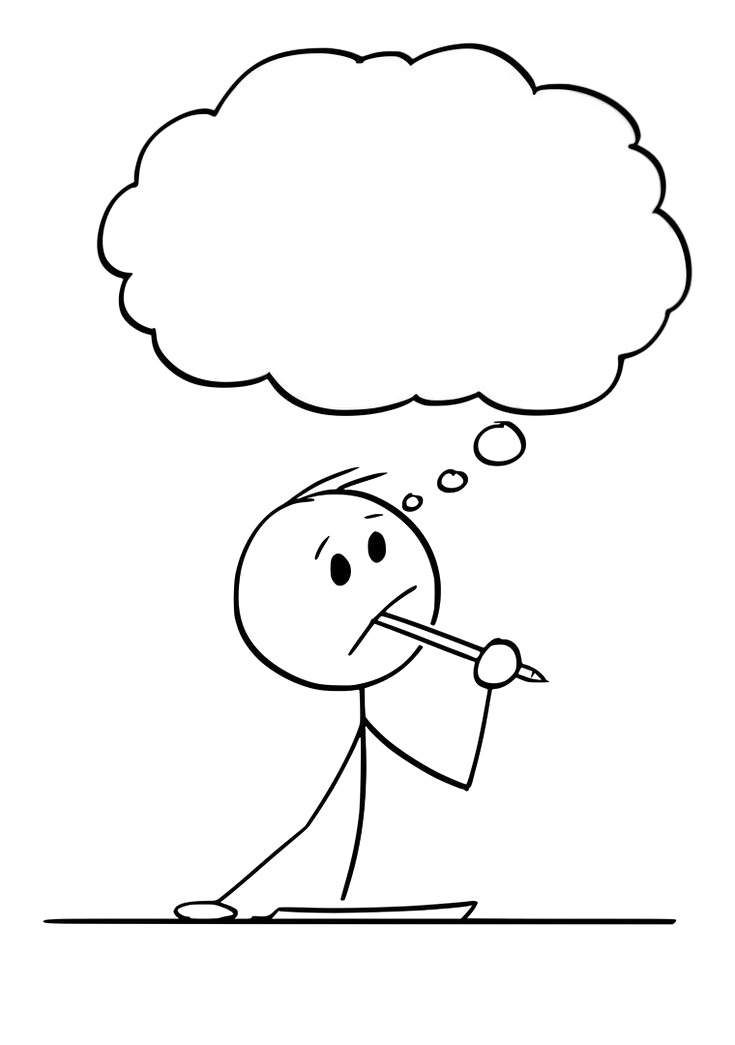 Успешный человек - это
«Тот, кто ничего не делает наполовину». 
«Тот, кто счастлив в семейной жизни».
«Интересный другим людям человек».
«Тот, кто многого добился в жизни».
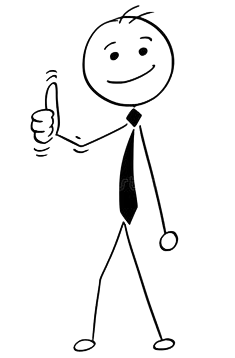 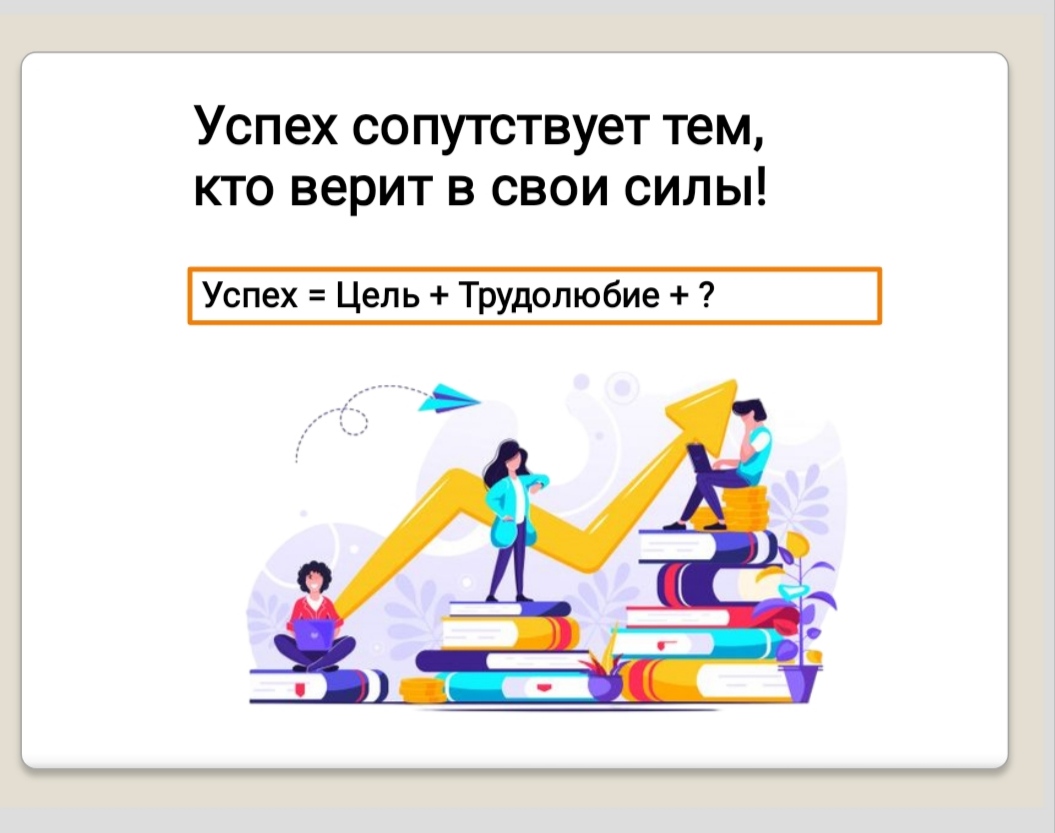 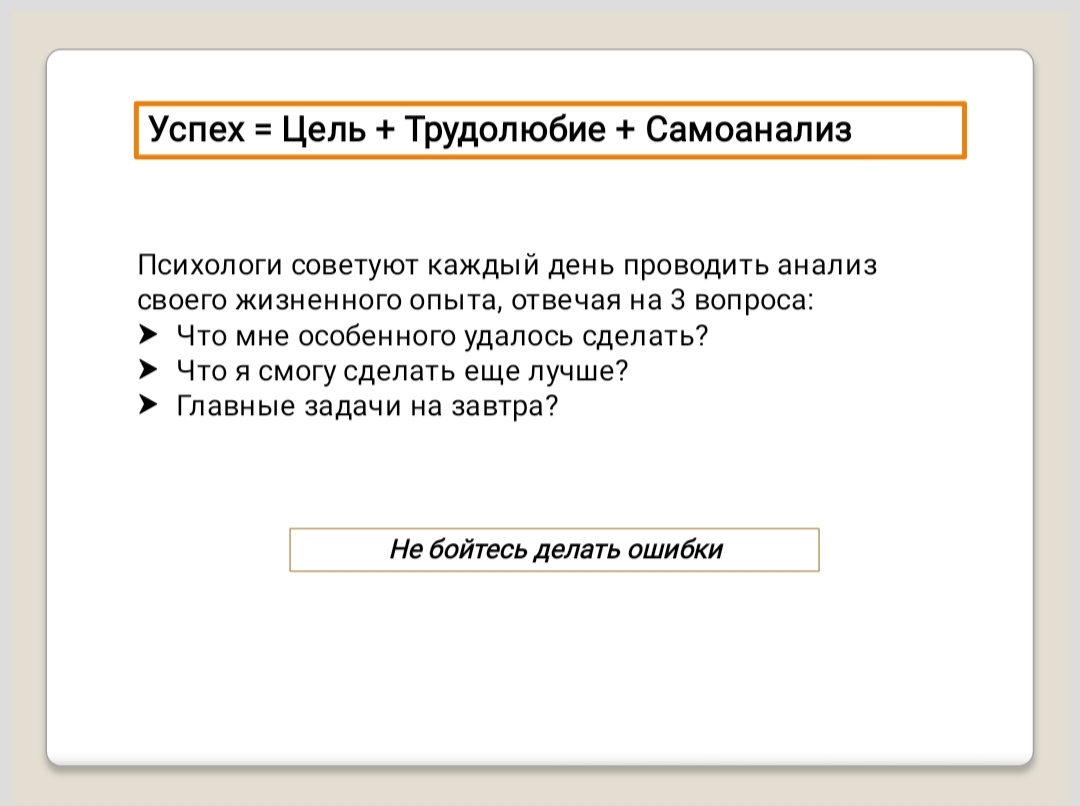 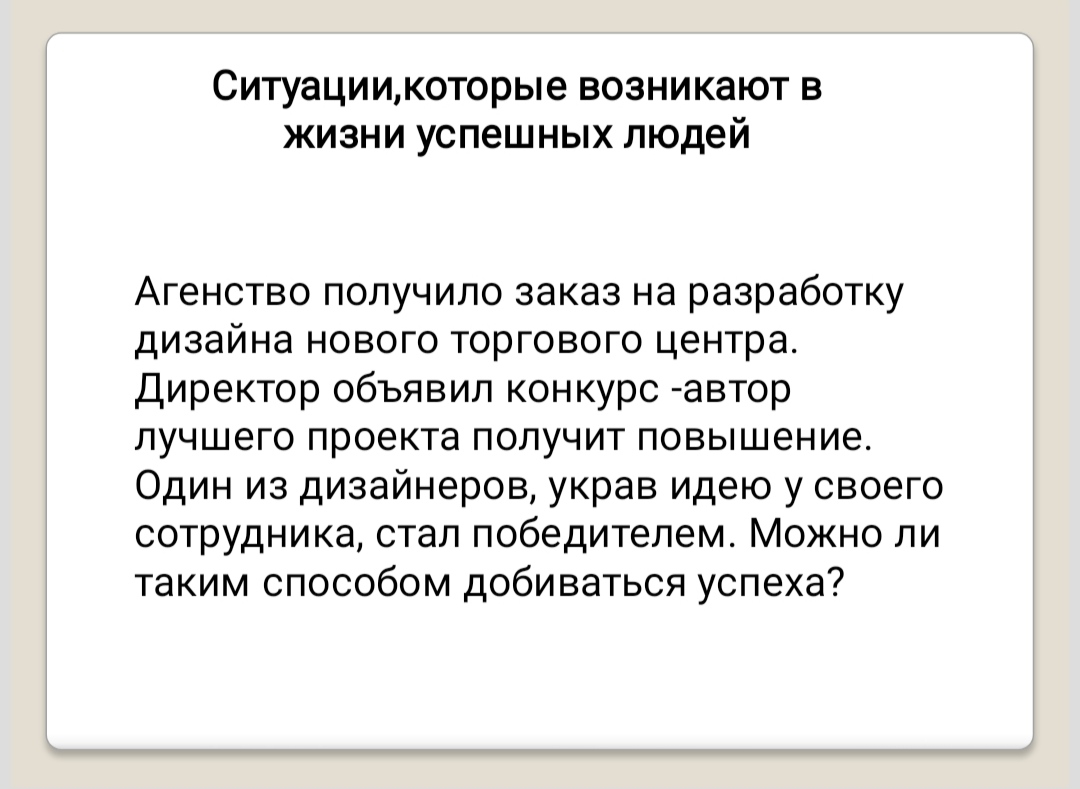 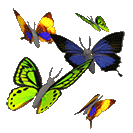 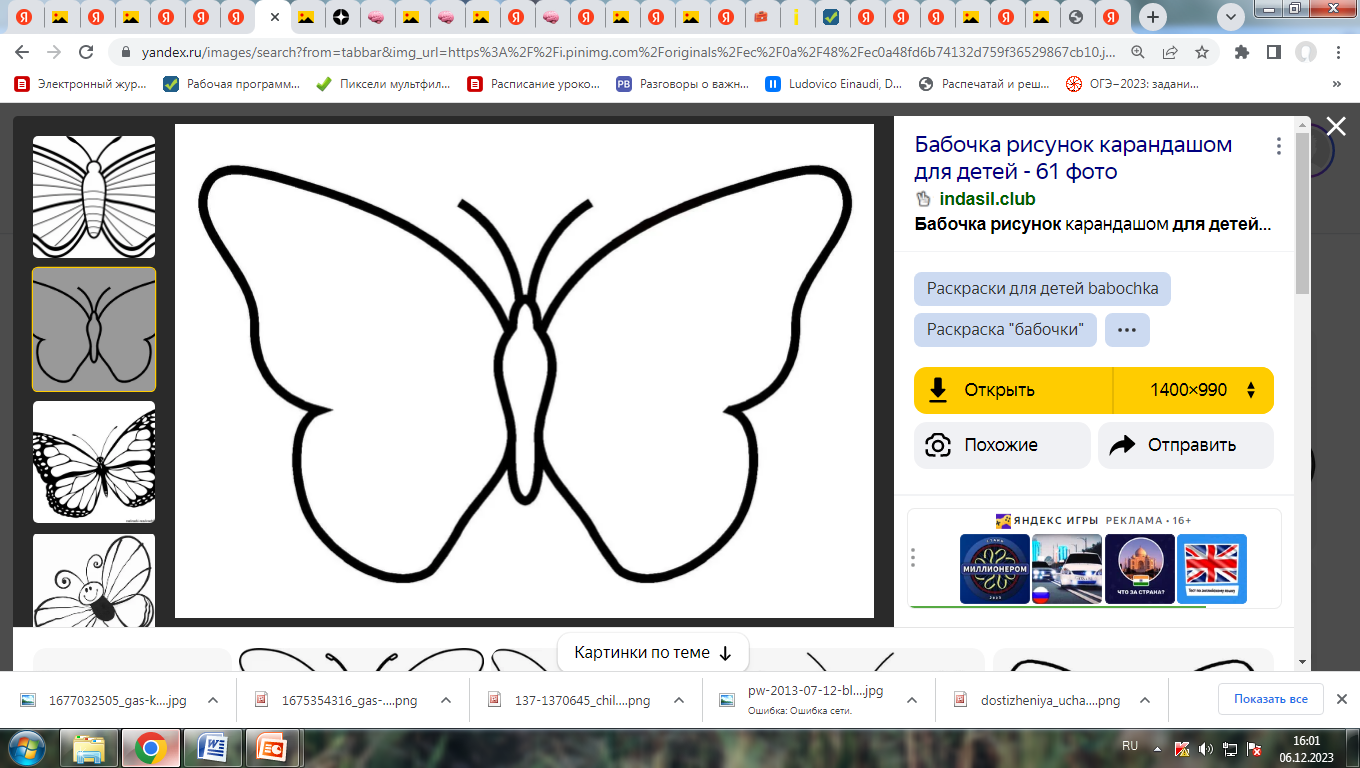 ПАМЯТКА «10 ШАГОВ К УСПЕХУ»
Верю в себя
Ставлю перед собой реальные цели
Вдохновляю себя, настраиваюсь на то, что у меня все получится
Искренне радуюсь своим успехам и успехам других
Бескорыстно помогаю другим (для поднятия собственной самооценки)
Не обвиняю в неудачах других людей 
Извлекаю из неудачи пользу, ведь неудача – это возможность начать снова 
Постоянно учусь, тружусь. 
Нахожу новые применения своим талантам и способностям 
 Держу слово!
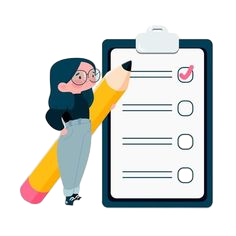 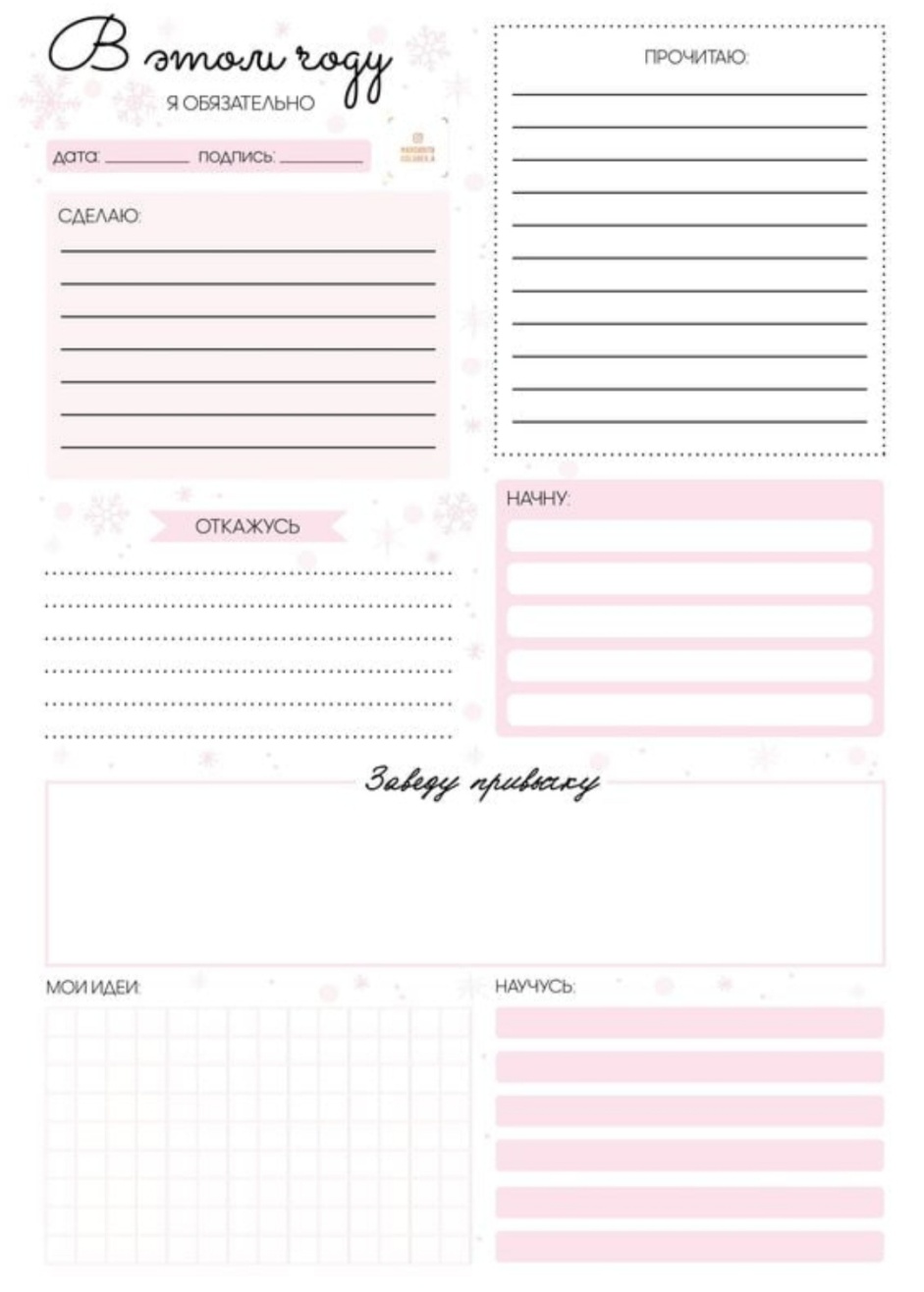